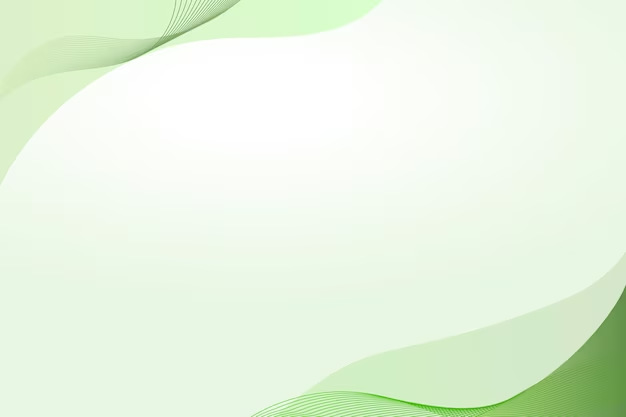 Двадцять друге травня 
Класна робота
Науково-художня та науково-популярна література як різновид  дитячої  пізнавальної літератури
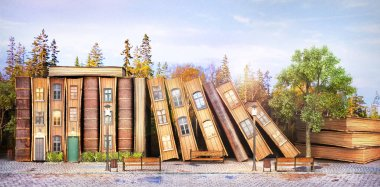 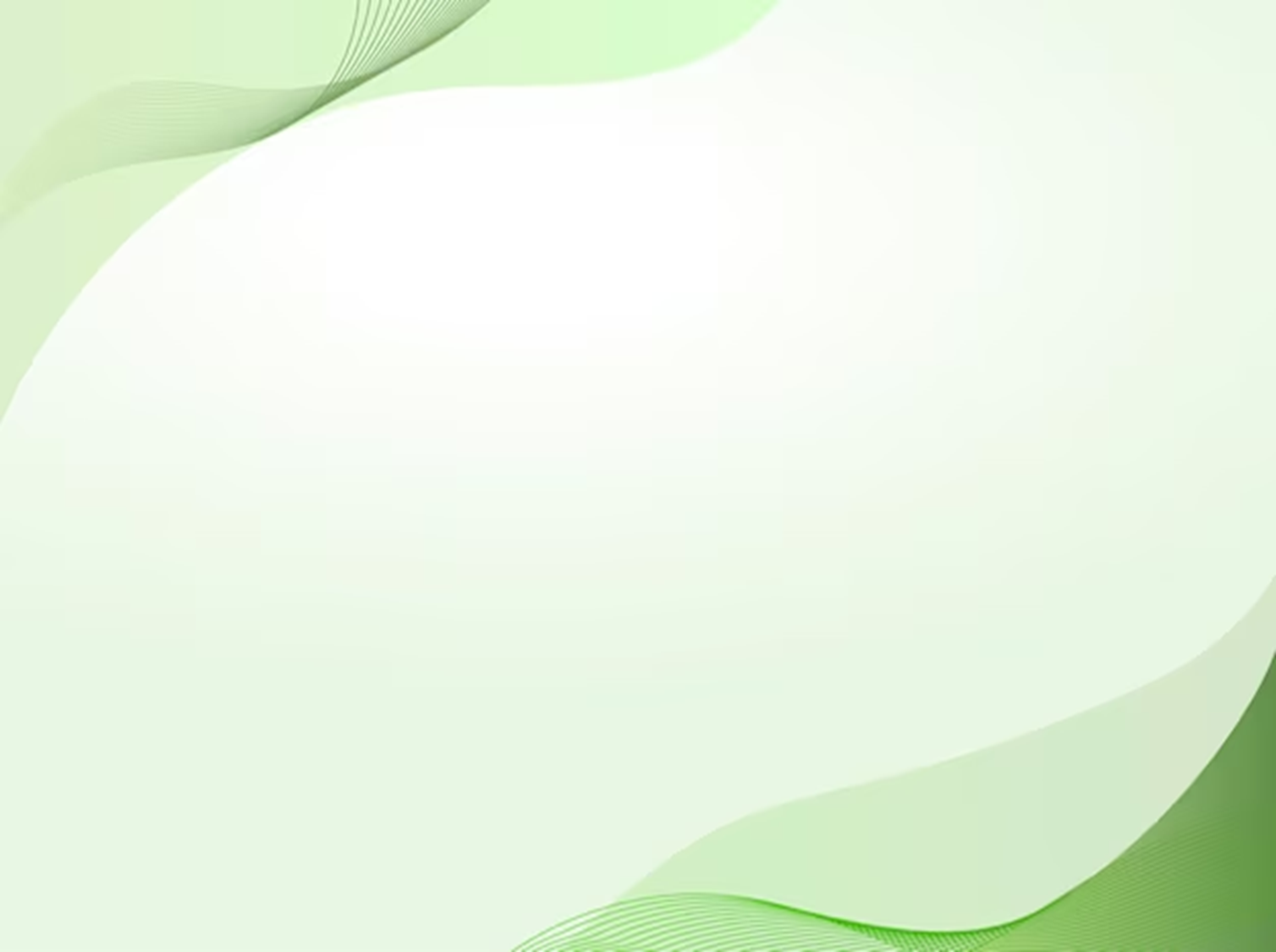 Пізнавальні твори
науково-художні
науково-популярні
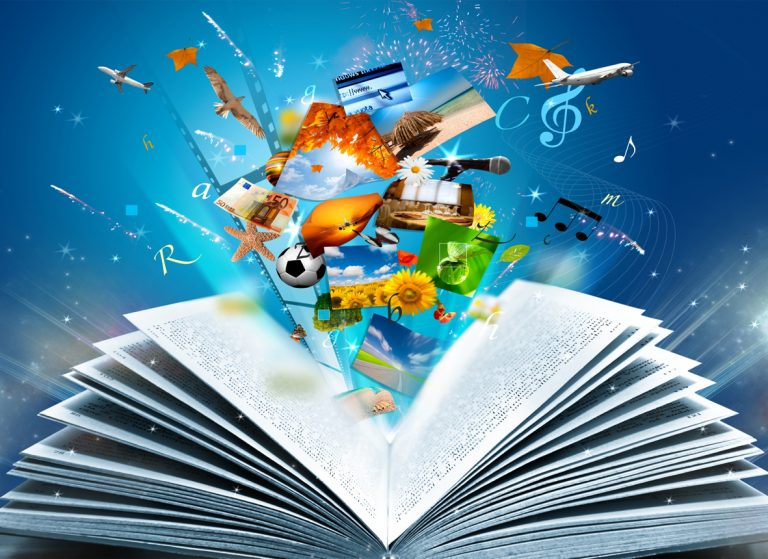 Перший тип (науково-популярна) розширює кругозір читача з конкретної галузі знання завдяки детальним описам певних наукових
фактів.
Література другого типу (науково-художня) володіє не тільки інтелектуально-пізнавальною, а й естетичною цінністю. Такі твори містять
художньо-виражальні засоби (епітети, метафори, порівняння),
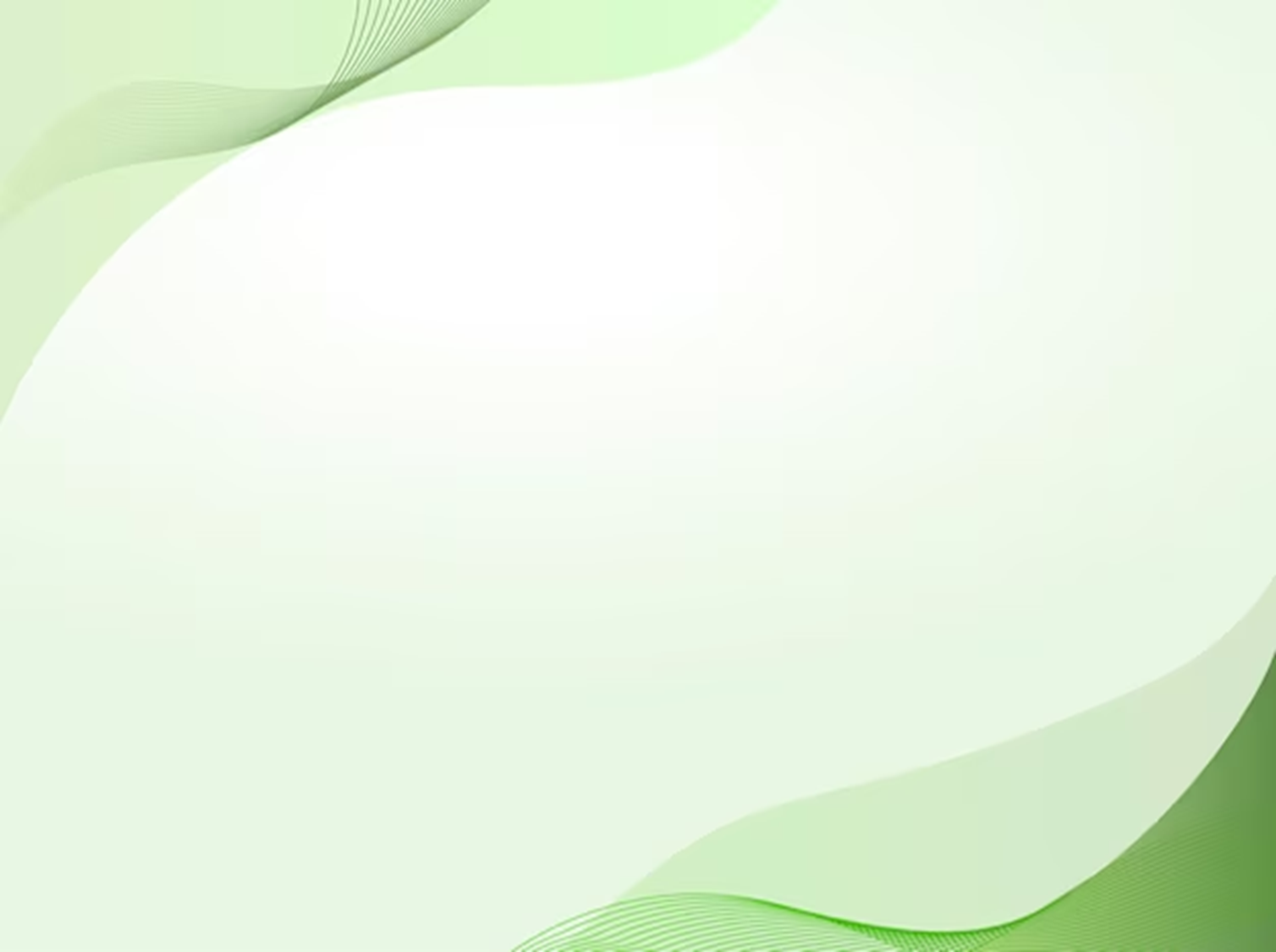 Пригадаймо!
Науково-художня література - це твори, у яких поєднано науковий і художній стилі.
У науково-художньому творі пізнавальну інформацію розкрито за допомогою сюжету, характеристики (опису) образів, подій, явищ. За жанровою різноманітністю це оповідання, пізнавальні казки, повісті про явища природи, історичні події, про видатних особистостей, відкриття в різних галузях знань.
Науково-популярна література - це твори, у яких наукову інформацію подано так, щоб її могла зрозуміти широка аудиторія (навіть той, хто не є науковцем). Із такої літератури ми дізнаємося про різноманітні наукові знання. Вона завжди містить достовірну, об’єктивну, перевірену інформацію.
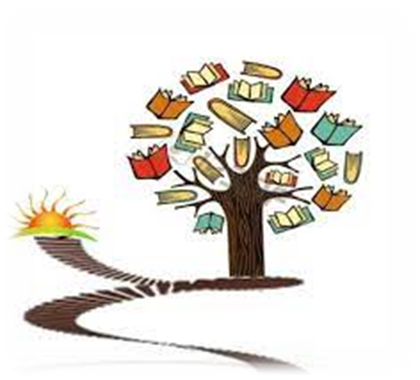 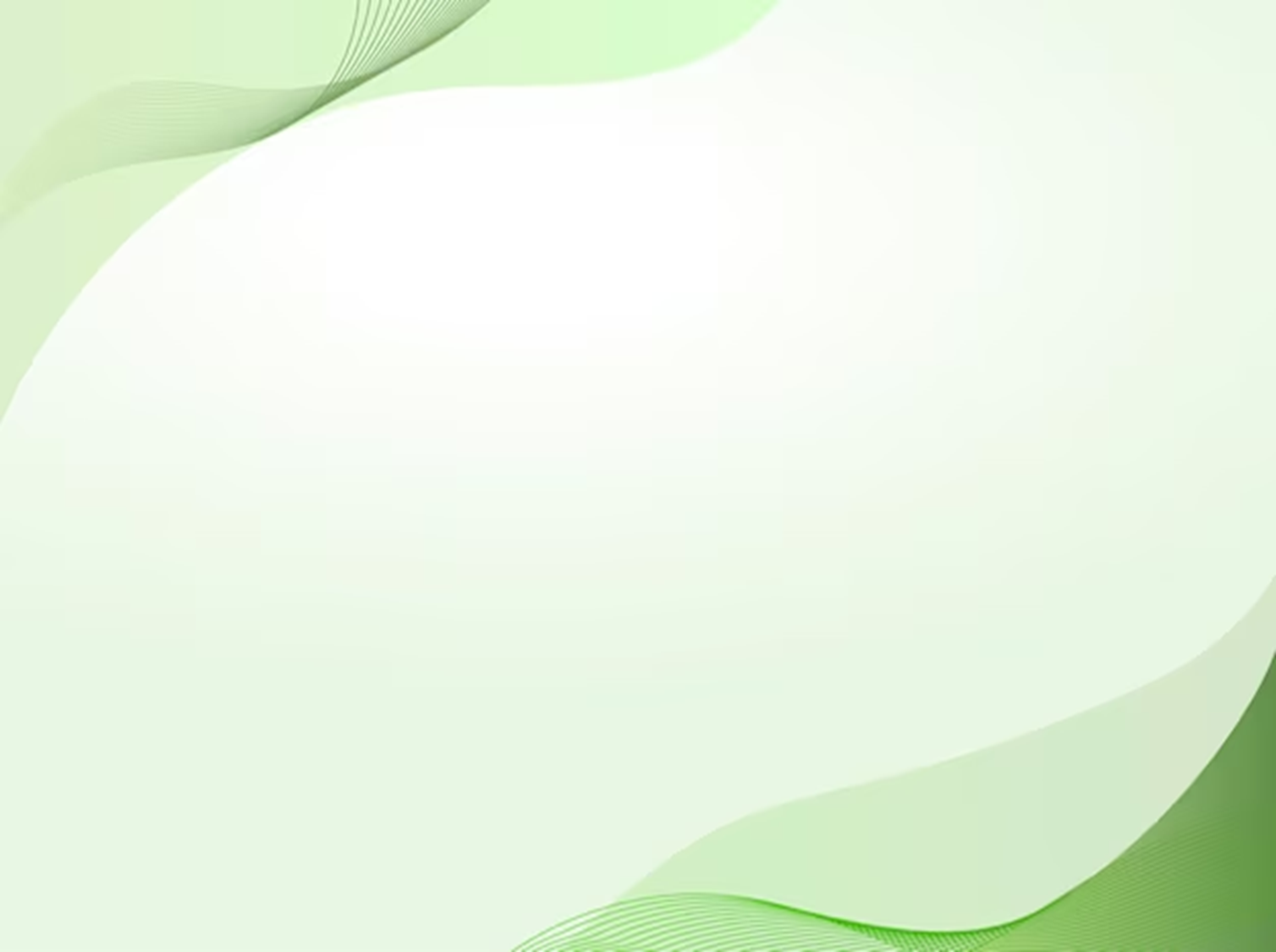 Олекса Воропай
Народ. 9 листопада 1913 р. у м. Одеса. Студіював агрономію в Уманському сільськогосподарському інституті, проте був виключений із цього закладу. Закінчив Московську аграрну академію (1938). У 1940-1941 рр. навчався на філологічному факультеті Одеського університету. З 1944 р. в еміграції, спочатку перебував у Аусбурзі. Працював у бібліотеці Британського музею (Лондон). В 1957 році здобув звання доктора Слов’янської Етнології. В 1961 році захистив дисертацію на звання доктора природ­ничих наук. Помер 1999 р. у Лондоні.
Воропай Олексій Іванович 
(9 листопада 1913, Одеса — 20 липня 1989) 
— український біолог, етнограф 
і письменник, фольклорист в еміграції